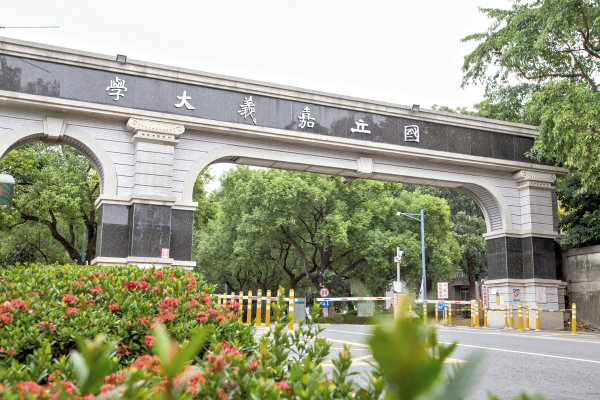 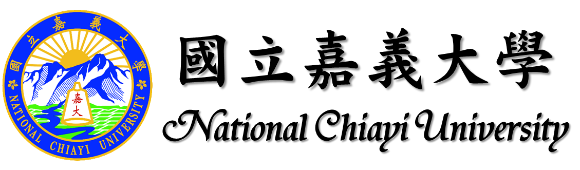 109年度委託辦理
品質保證認可實地訪視
教育學系
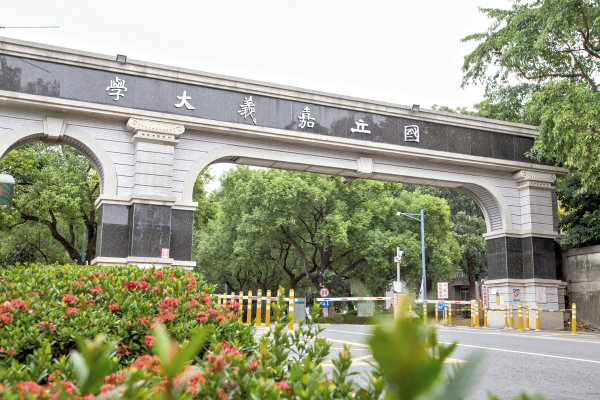 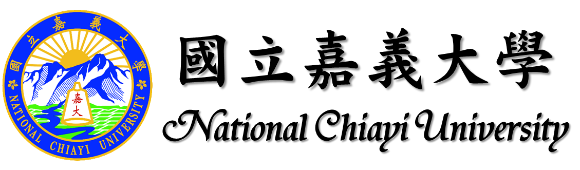 10
109年度委託辦理
品質保證認可實地訪視
教育學系
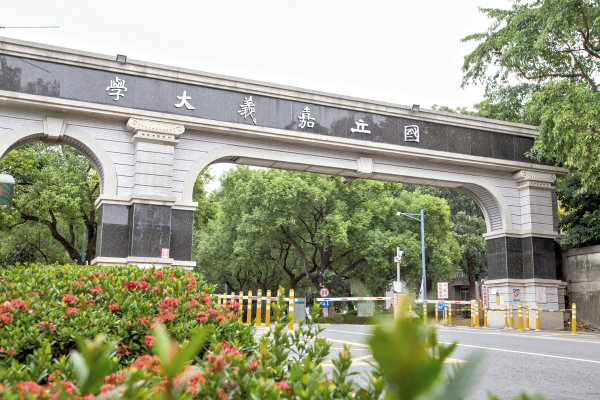 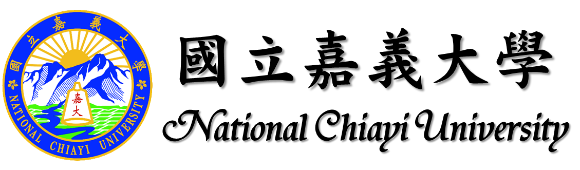 10
109年度委託辦理
品質保證認可實地訪視
教育學系
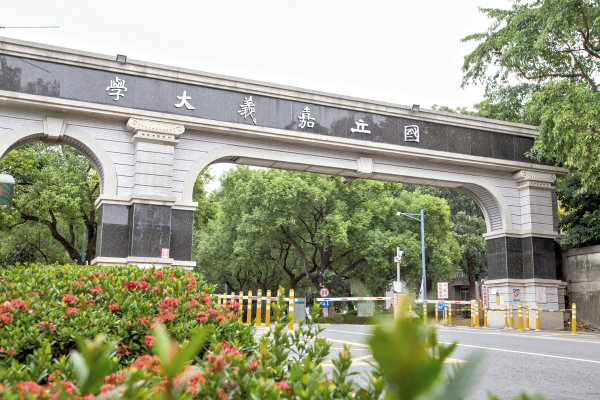 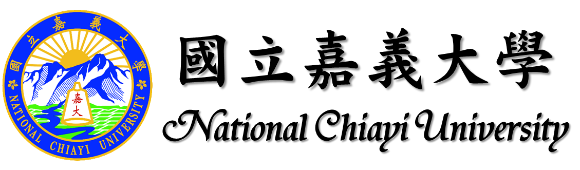 10
109年度委託辦理
品質保證認可實地訪視
教育學系
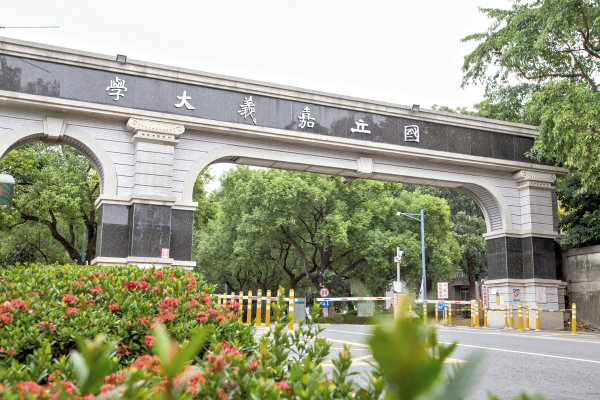 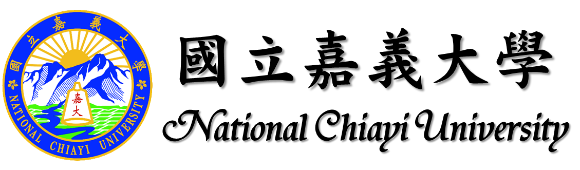 109年度委託辦理
品質保證認可實地訪視
10
教育學系
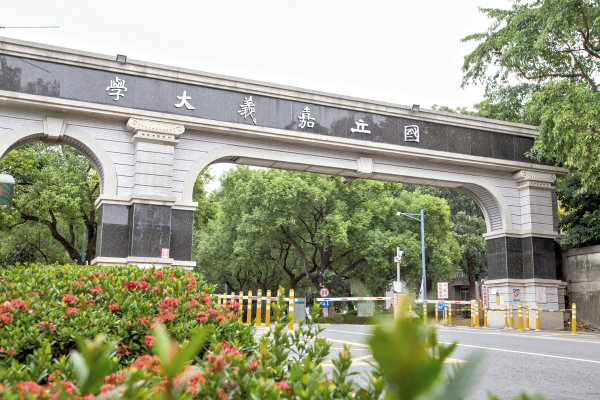 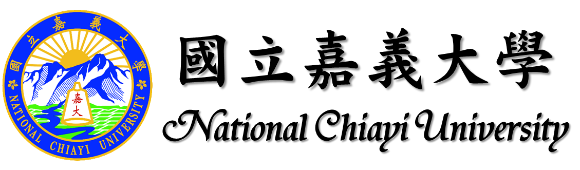 10
109年度委託辦理
品質保證認可實地訪視
教育學系
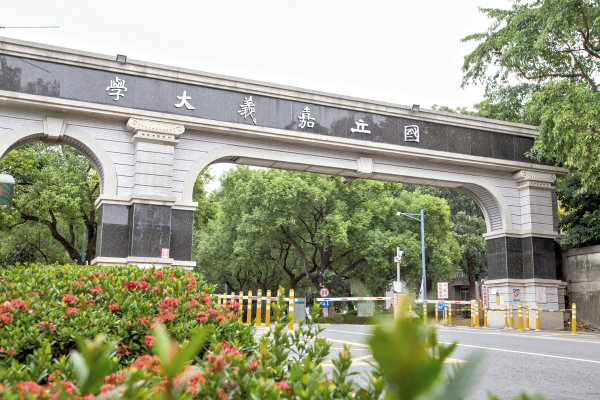 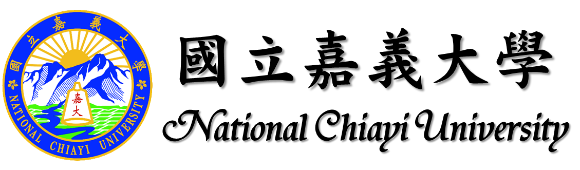 10
109年度委託辦理
品質保證認可實地訪視
晤談室
(一)
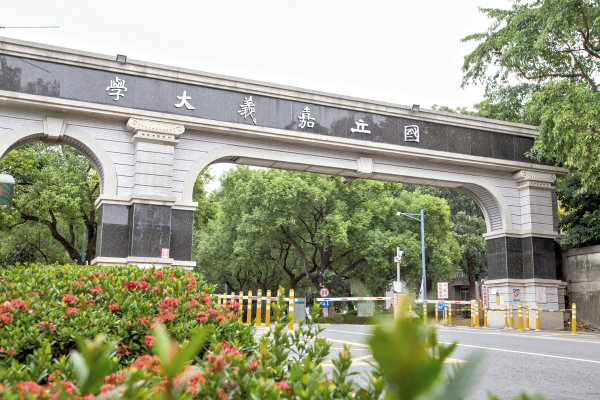 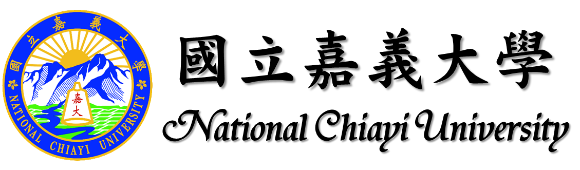 10
109年度委託辦理
品質保證認可實地訪視
晤談室
(二)
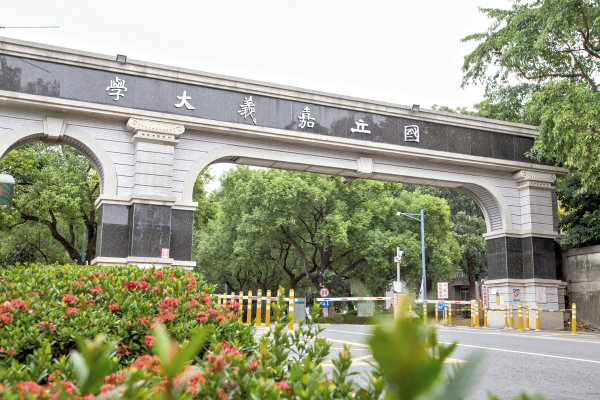 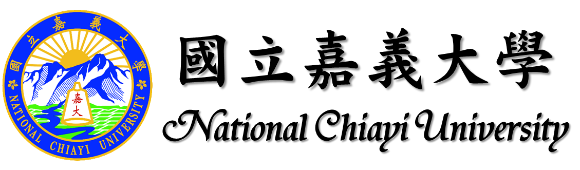 10
109年度委託辦理
品質保證認可實地訪視
晤談室
(三)
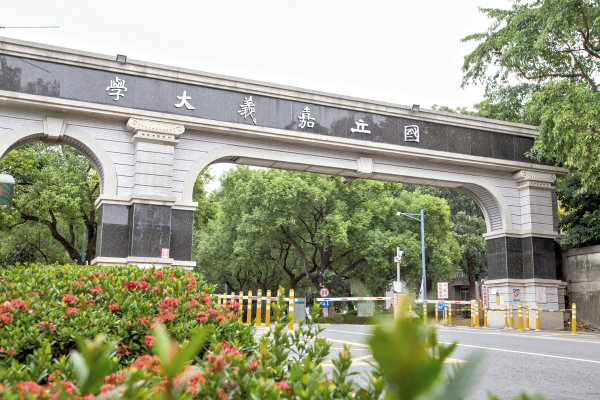 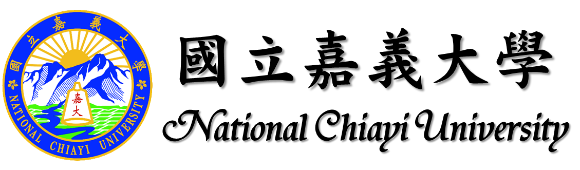 10
109年度委託辦理
品質保證認可實地訪視
專用會議室
(預備會議室/簡報室)
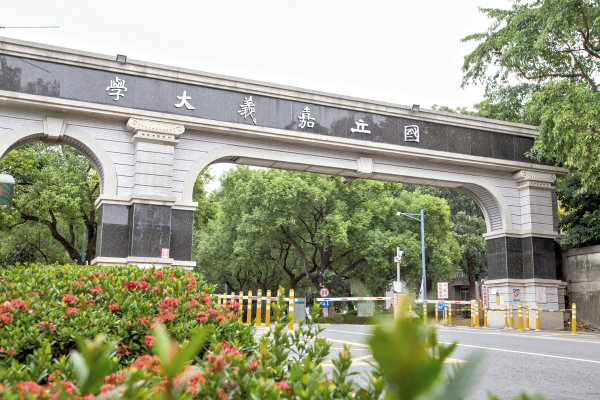 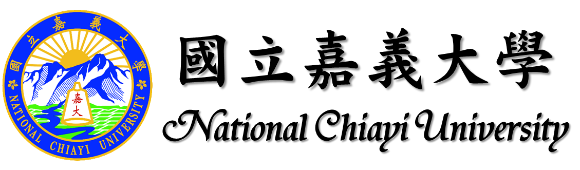 10
109年度委託辦理
品質保證認可實地訪視
座談室
(學生/畢業生及業界代表座談用)
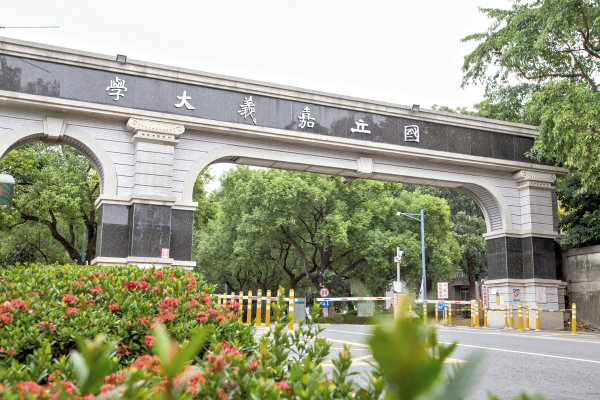 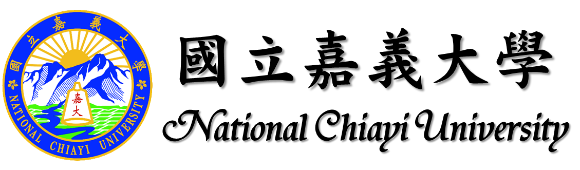 1080
109年度委託辦理
品質保證認可實地訪視
委員專用
停車位
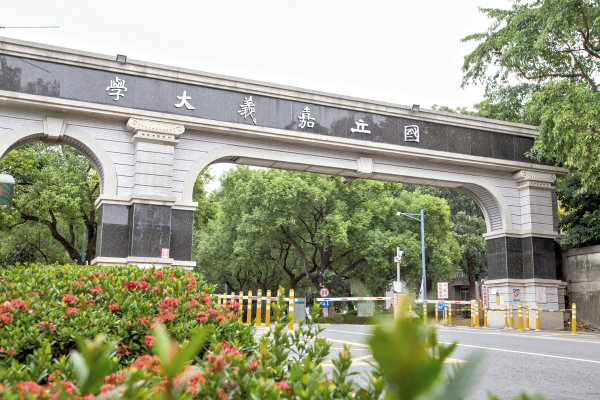 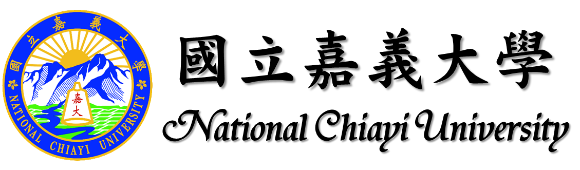 109年度委託辦理
品質保證認可實地訪視
10
大型專車
停車位
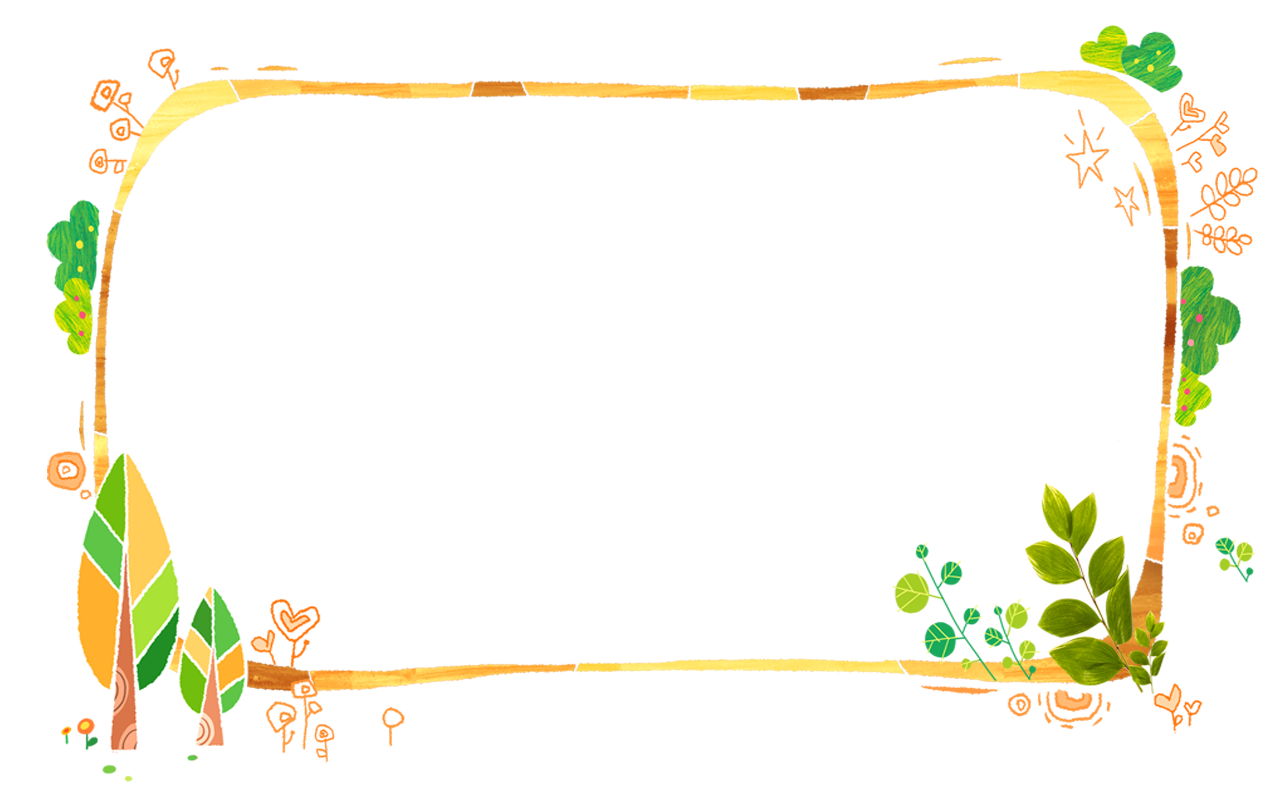 教育學系
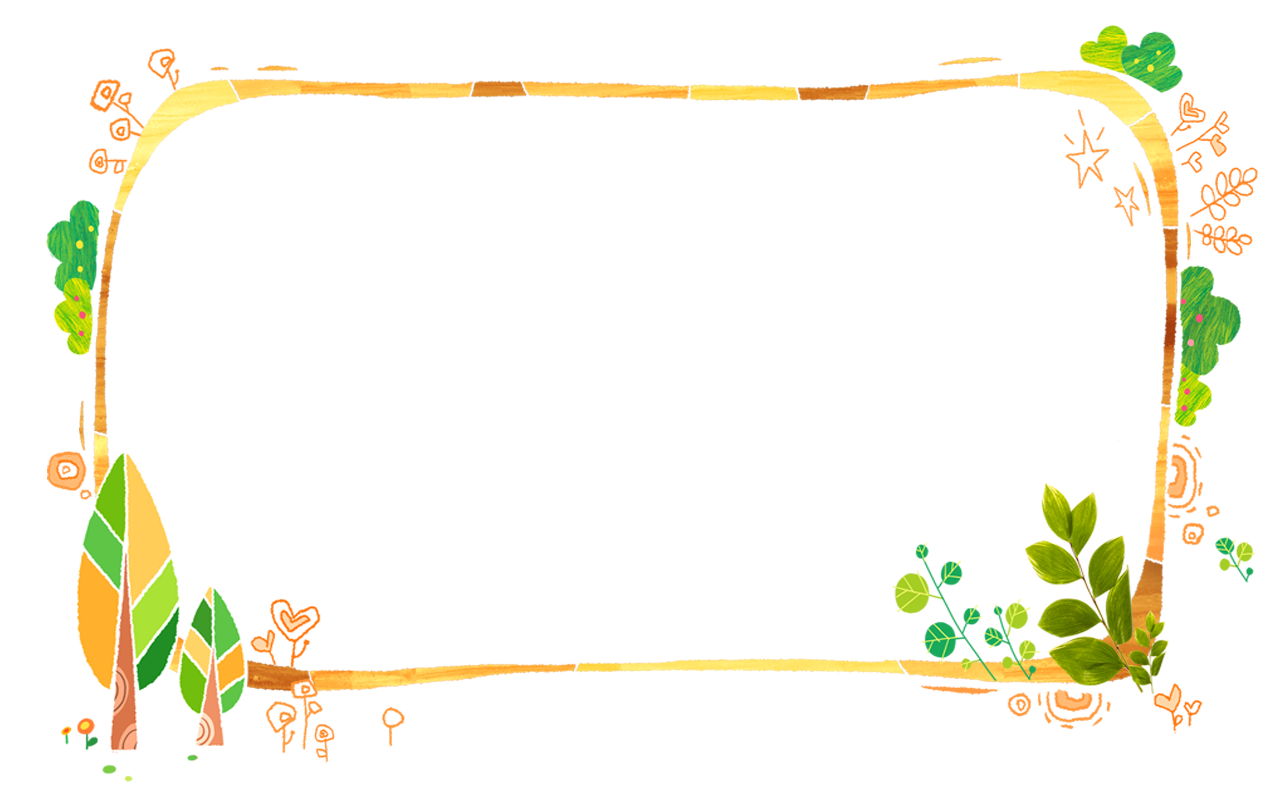 輔導與
諮商學系
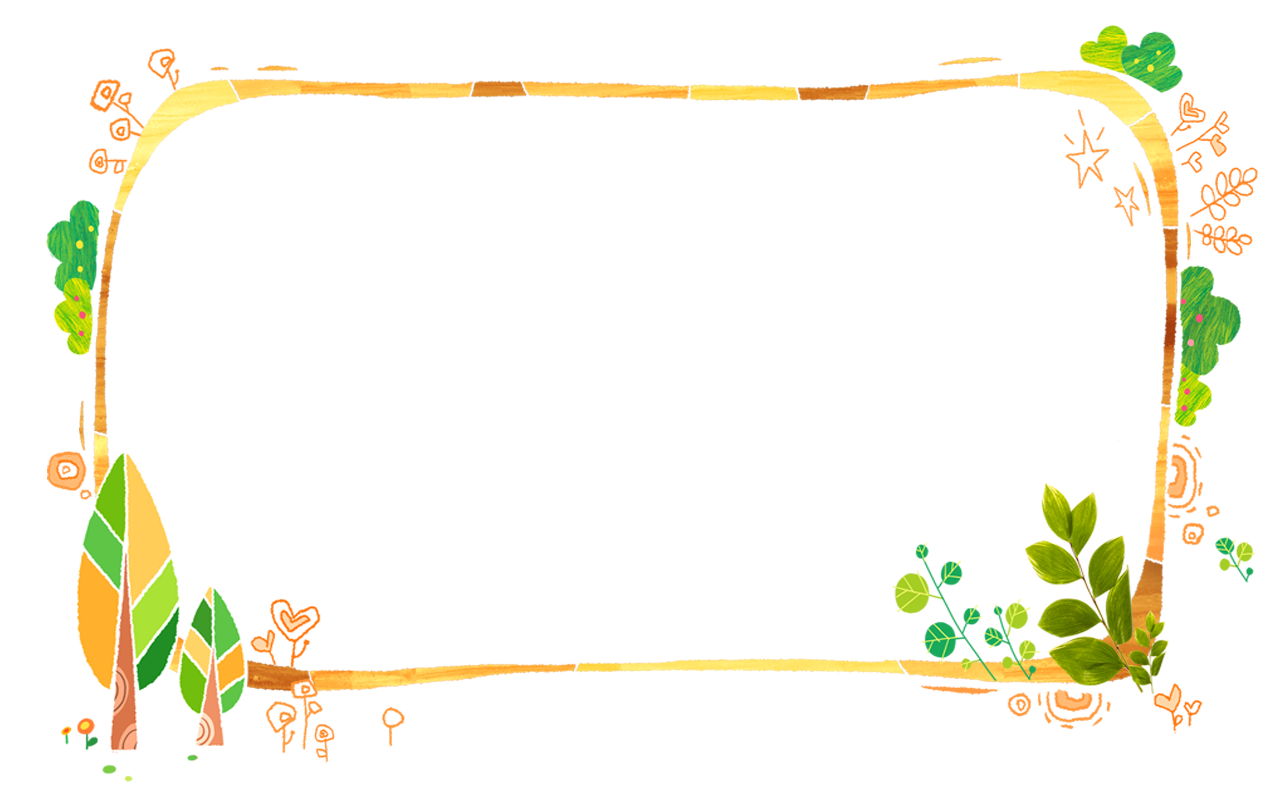 體育與健康
休閒學系
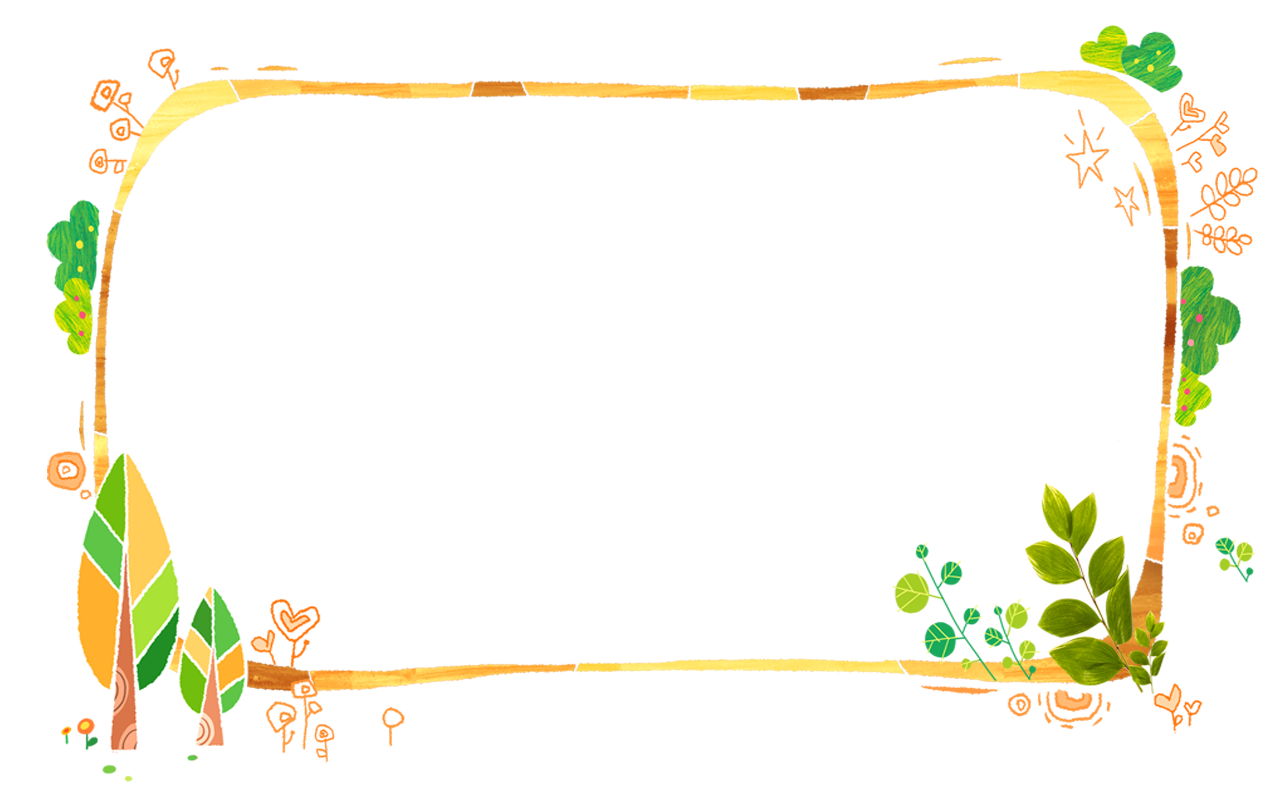 特殊教育學系
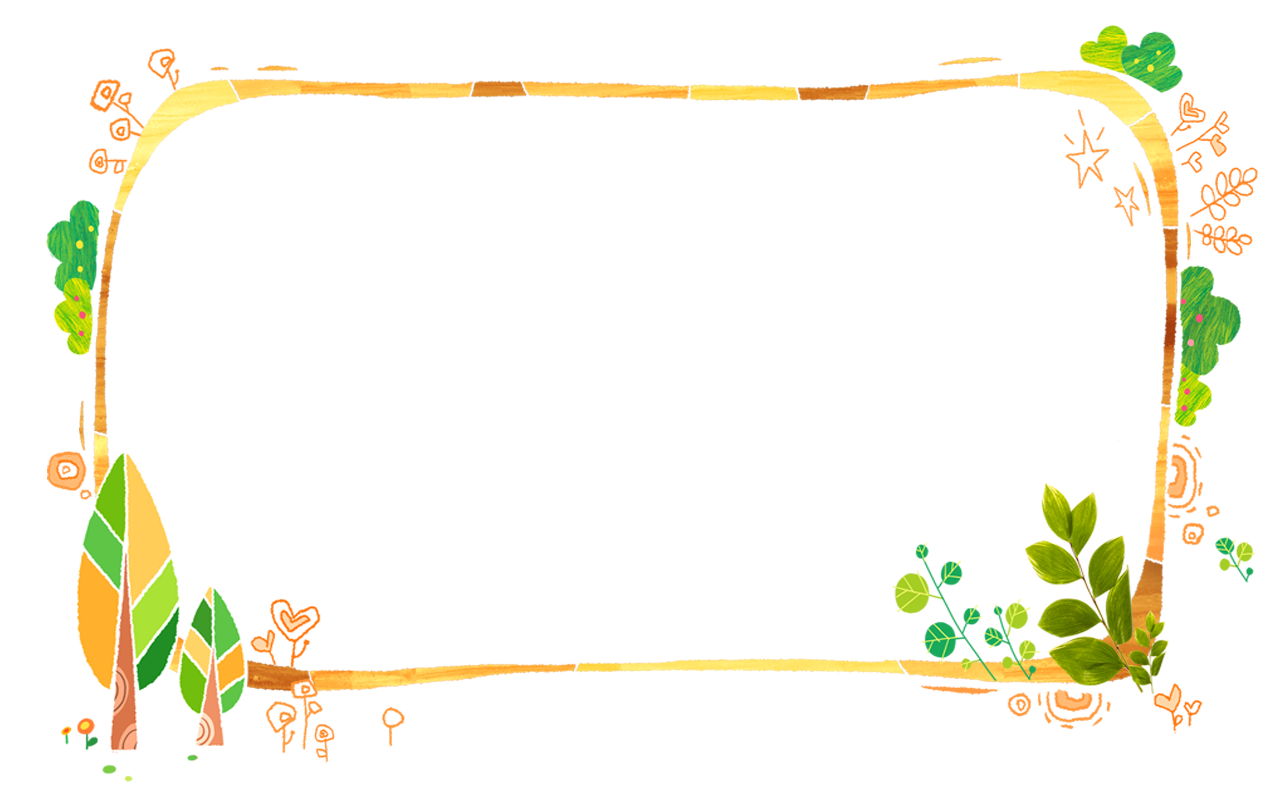 幼兒教育學系
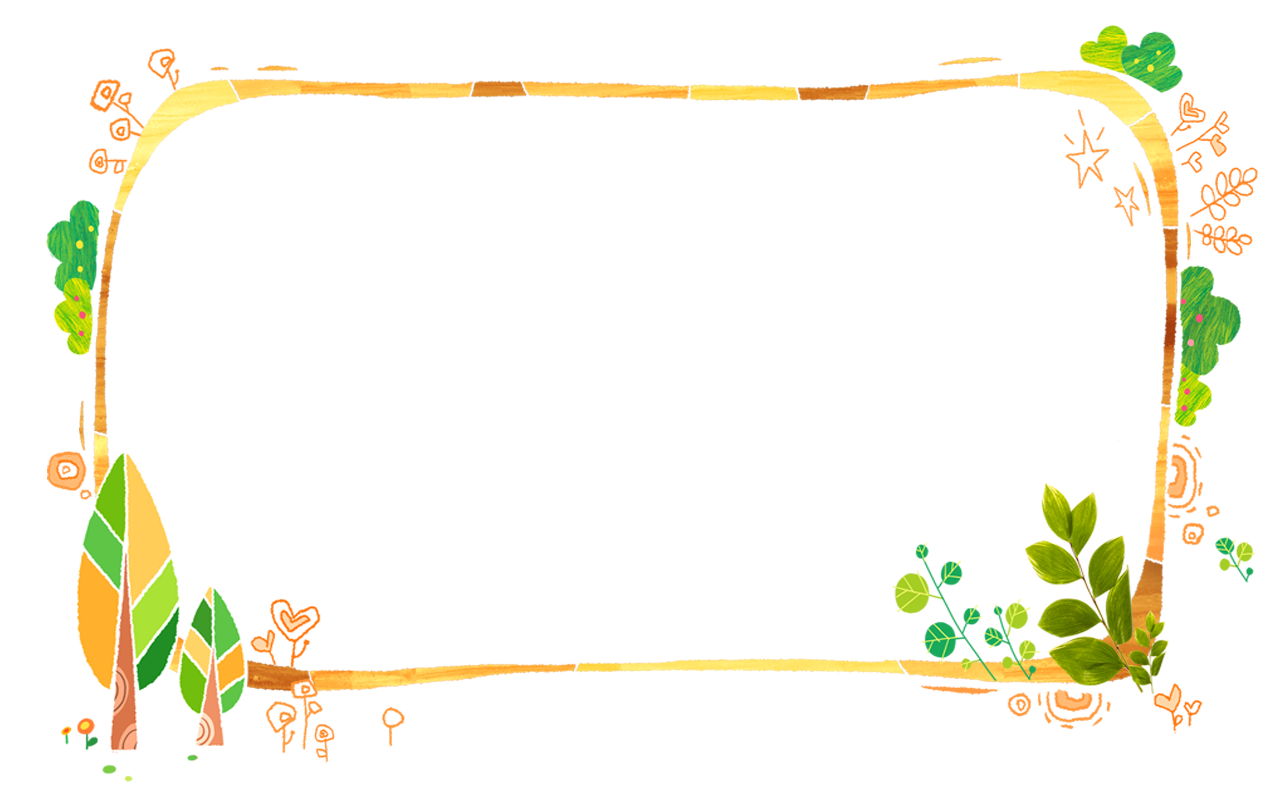 數位學習設計
與管理學系
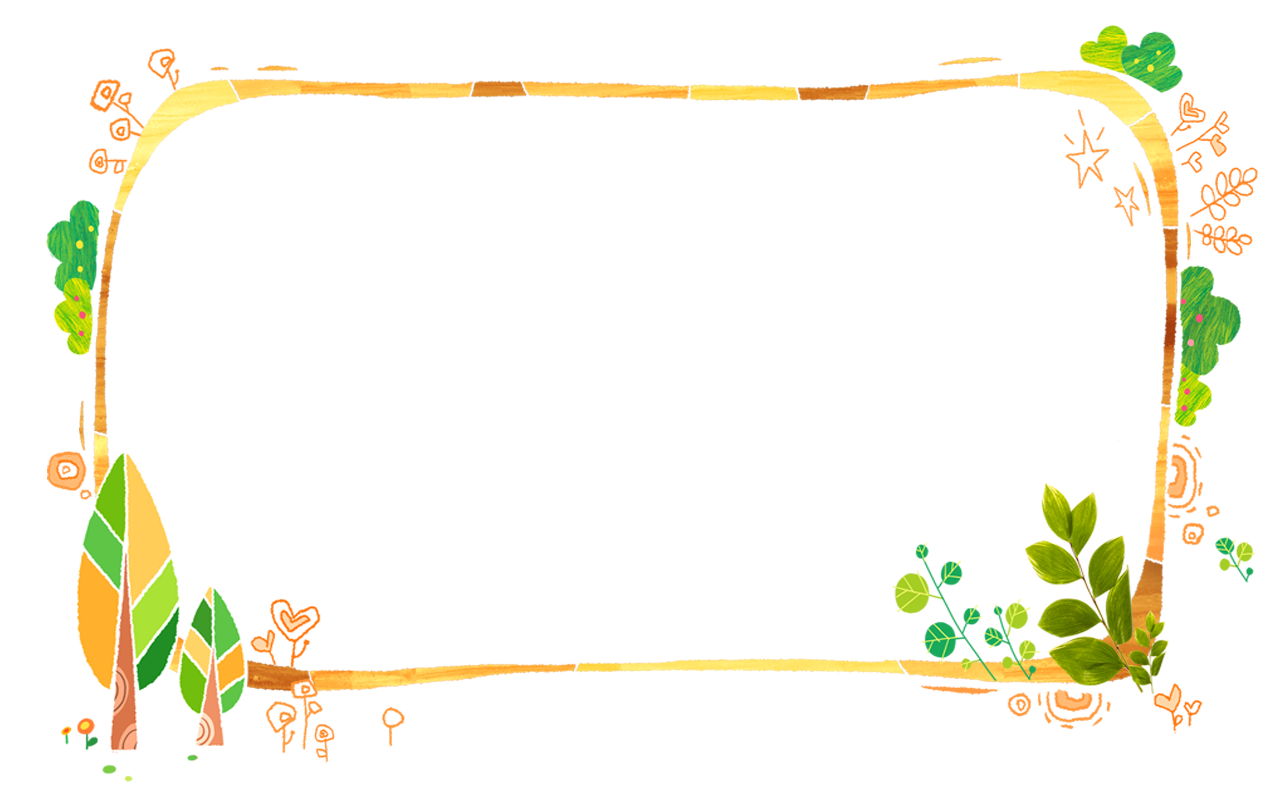 教學專業國際
碩士學位學程
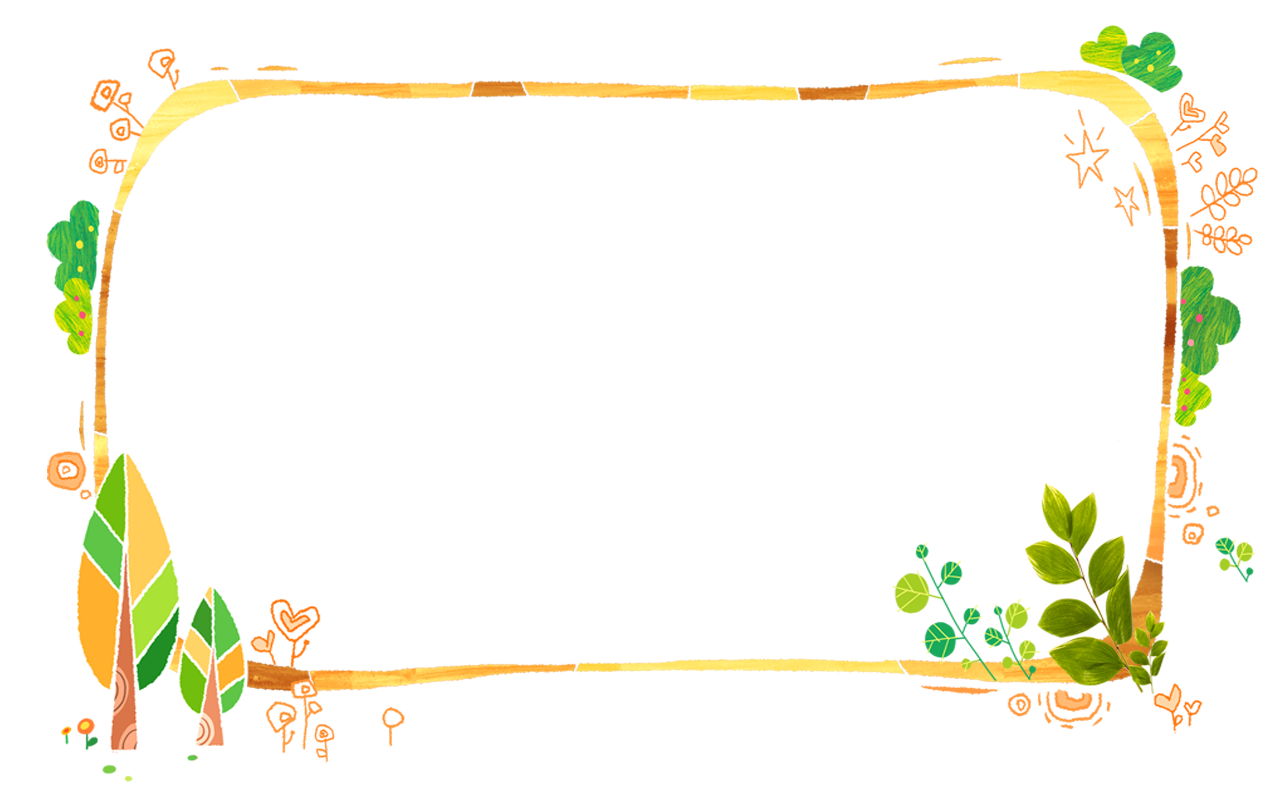 中國文學系
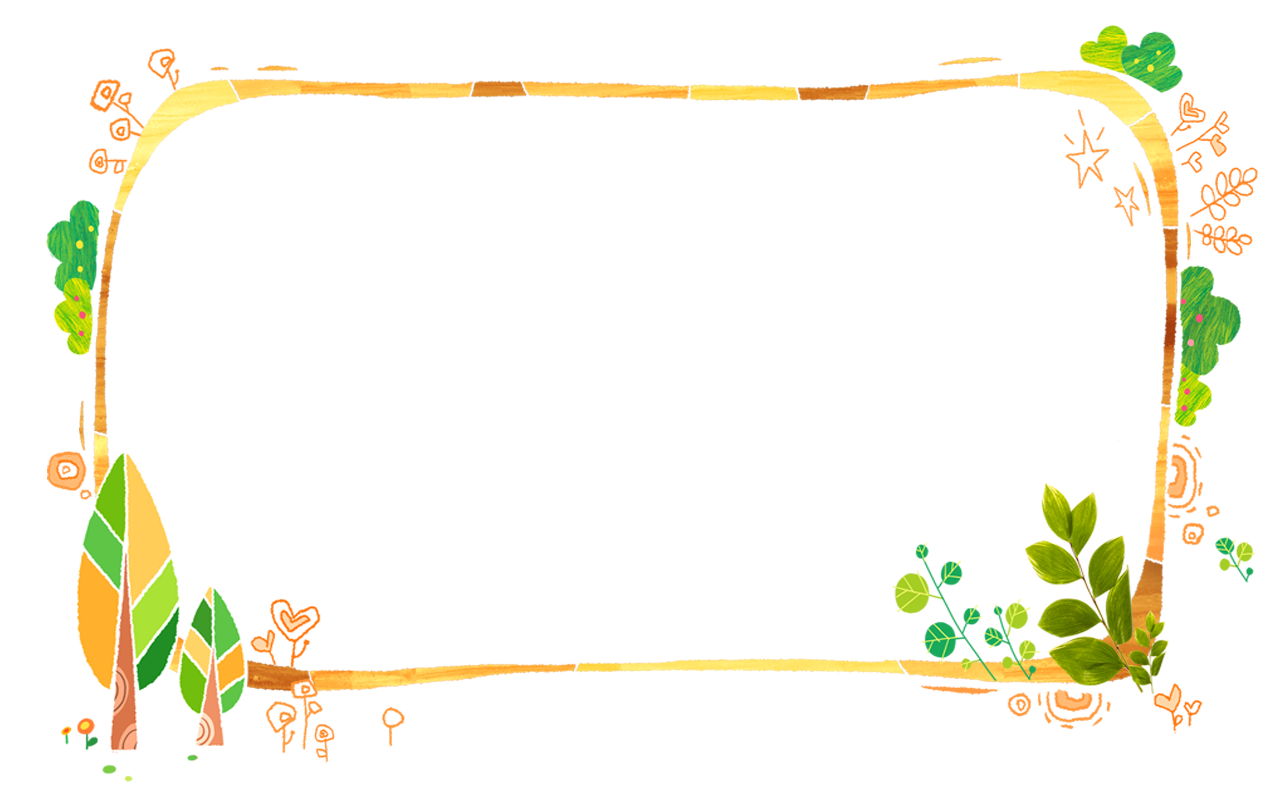 視覺藝術學系
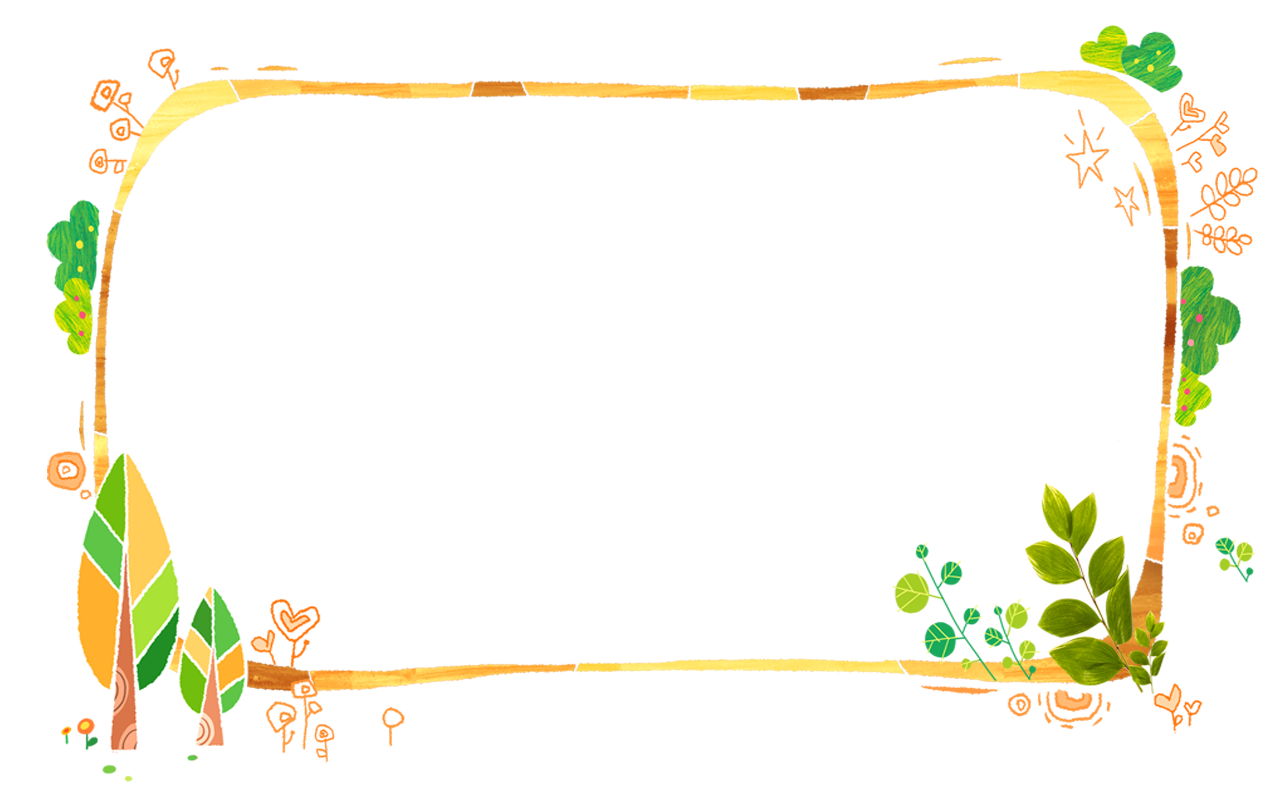 應用歷史學系
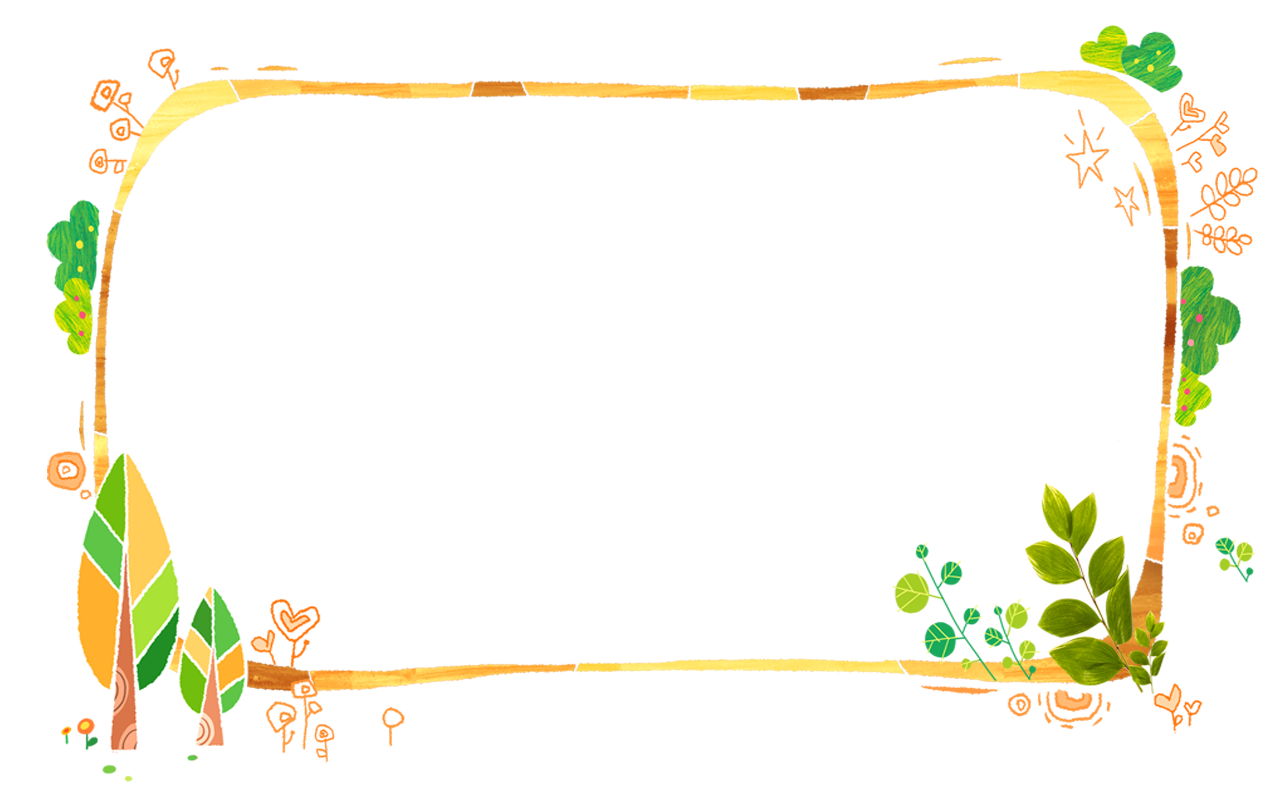 外國語言學系
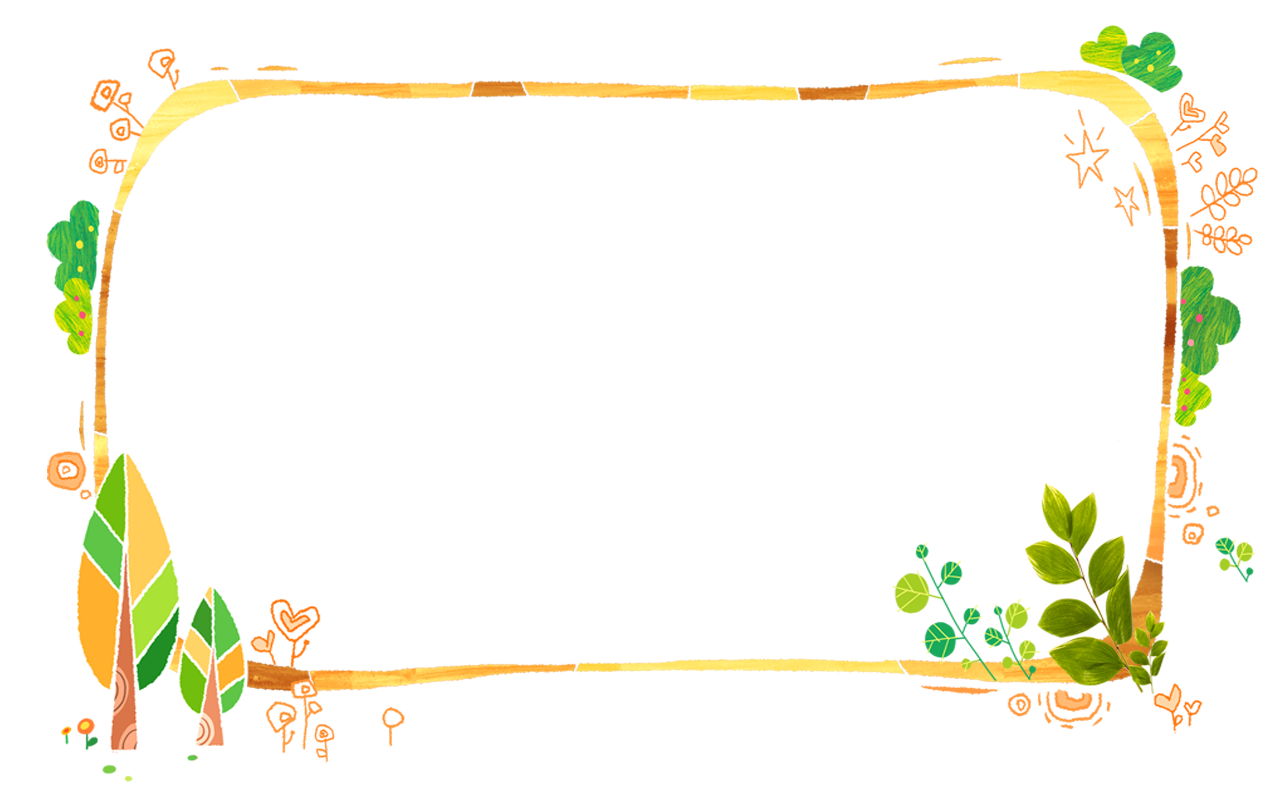 音樂學系